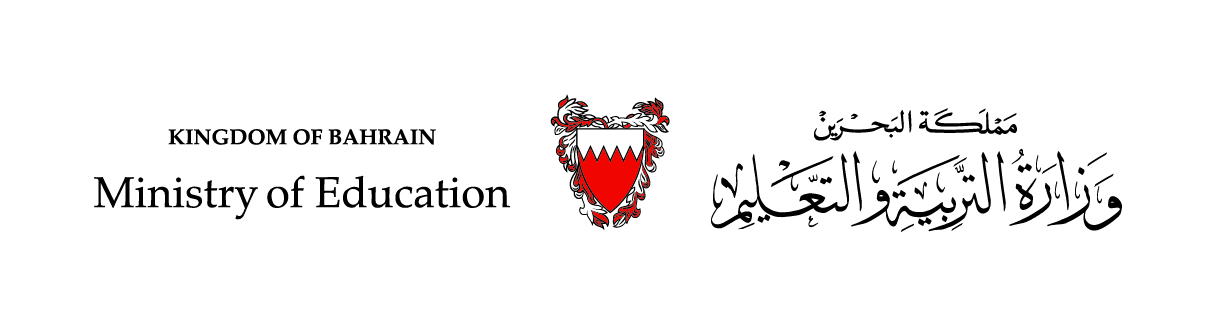 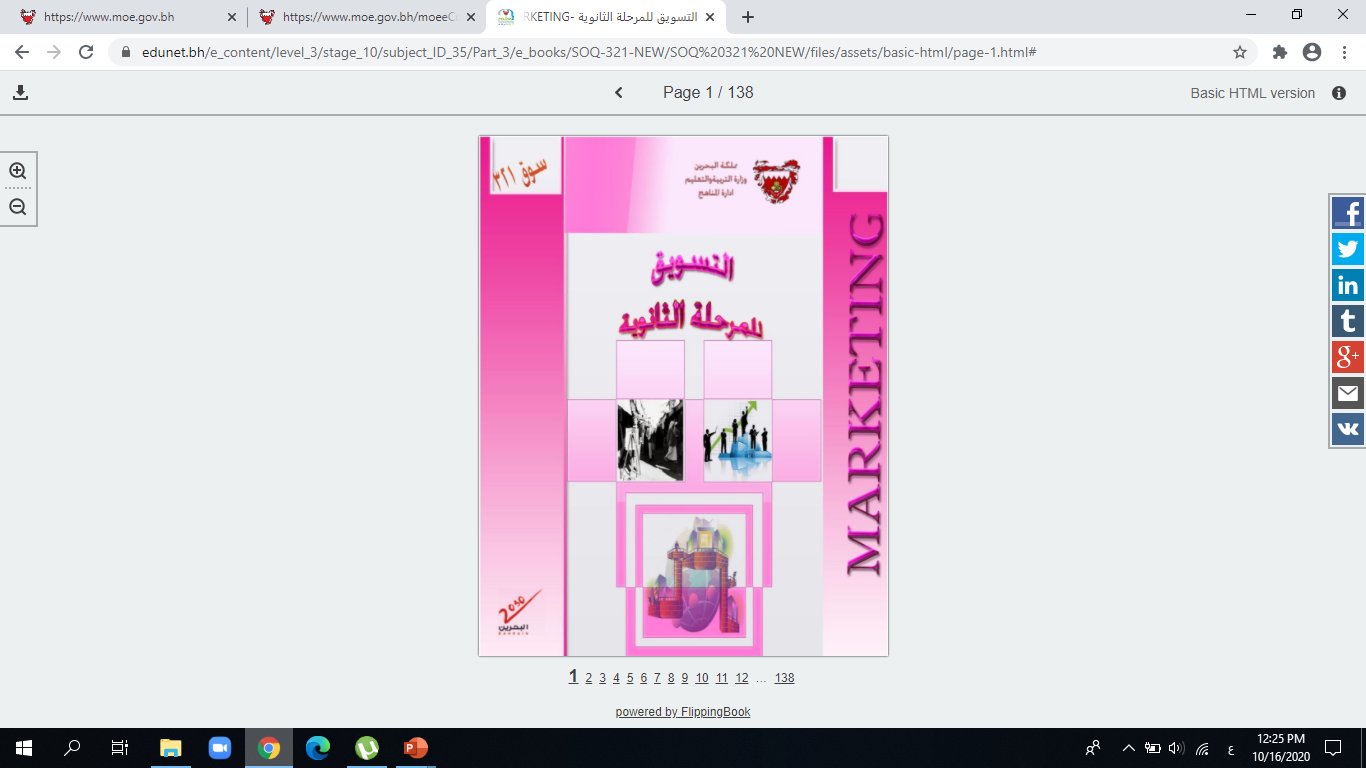 التسويقسوق 321
الفصول من 3-6
مقرر اختياري غير ملزم/ المسار التجاري
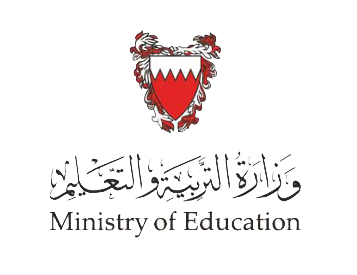 الوحدة الثالثة
المزيج التسويقي
وزارة التربية والتعليم –الفصل الدراسي الثاني 2020-2021م
سوق321                  التسويق                       الوحدة الثالثة                           الفصل السابع:     المزيج الترويجي
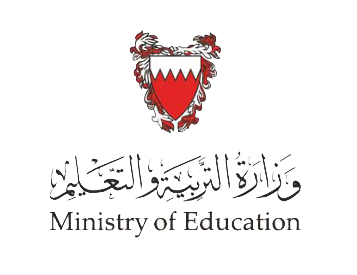 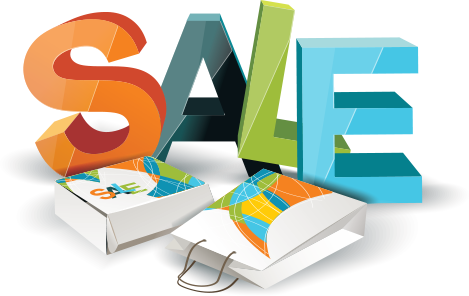 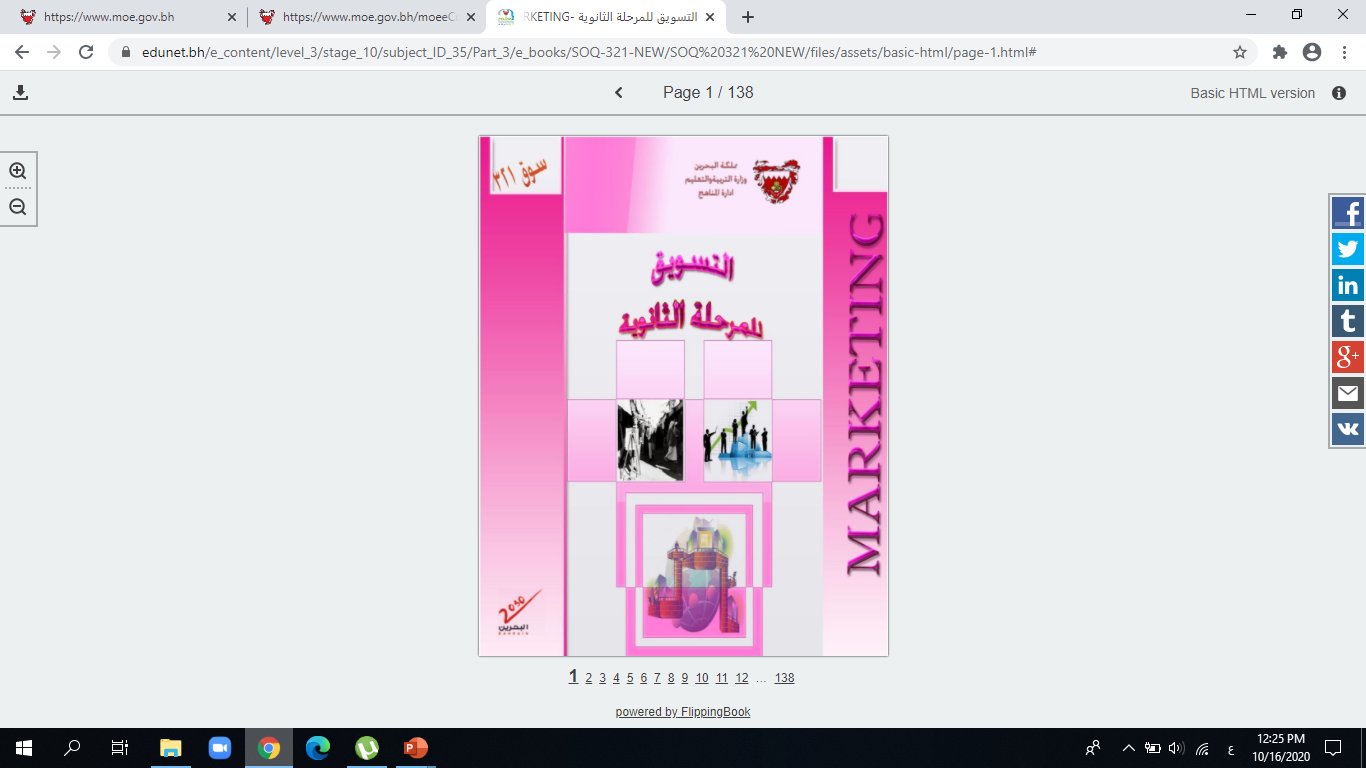 الفصل التاسع
الترويج (المزيج الترويجي)
الصفحات 103-113
وزارة التربية والتعليم –الفصل الدراسي الثاني 2020-2021م
سوق321                  التسويق                       الوحدة الثالثة                           الفصل السابع:     المزيج الترويجي
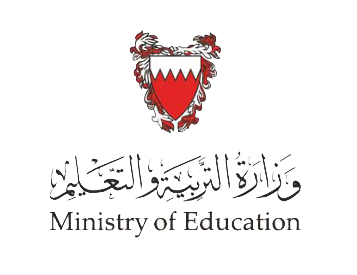 أهداف الدرس
يُتَوَقَع من الطالب بعد الانتهاء من هذا الدرس أن:

يعرف المقصود بمصطلحي الترويج والمزيج الترويجي.
يستنتج أهداف الترويج.
يوضح وظائف الترويج بالنسبة إلى كل من المنتج والمستهلك.
يبين أهمية الترويج كعنصر من عناصر المزيج التسويقي للمؤسسات المختلفة.
يوضح مكونات عناصر المزيج الترويجي مع إمكانية إجراء المقارنة بين كل عنصر.
وزارة التربية والتعليم –الفصل الدراسي الثاني 2020-2021م
سوق321                  التسويق                       الوحدة الثالثة                           الفصل السابع:     المزيج الترويجي
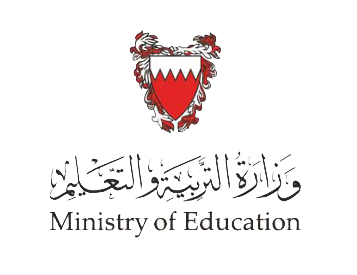 مفهوم الترويج
نشاط الترويج 

 1.  نشاط اتصال بين المنشأة ومجموعة من الأفراد.
2. يحقق 3 أهداف: هدف تعريفي – إقناعي – تذكيري.
3 . قد يوجه إلى المستهلك النهائي أو المشتري الصناعي أو الوسطاء.
 
الترويج يقصد بها اغراء المستهلك وإيجاد حالة نفسية يتقبل على أثرها ما يقدم إليه.
إغراء المستهلك ليتصرف بطريقة ما.
الترويج   عملية تعريف المستهلك بالمنتج وخصائصه ووظائفه ومزاياه وكيفية استعماله وأماكن توافره بالسوق وأسعاره، بالإضافة إلى محاولة التأثير في المستهلك وإقناعه بالشراء.
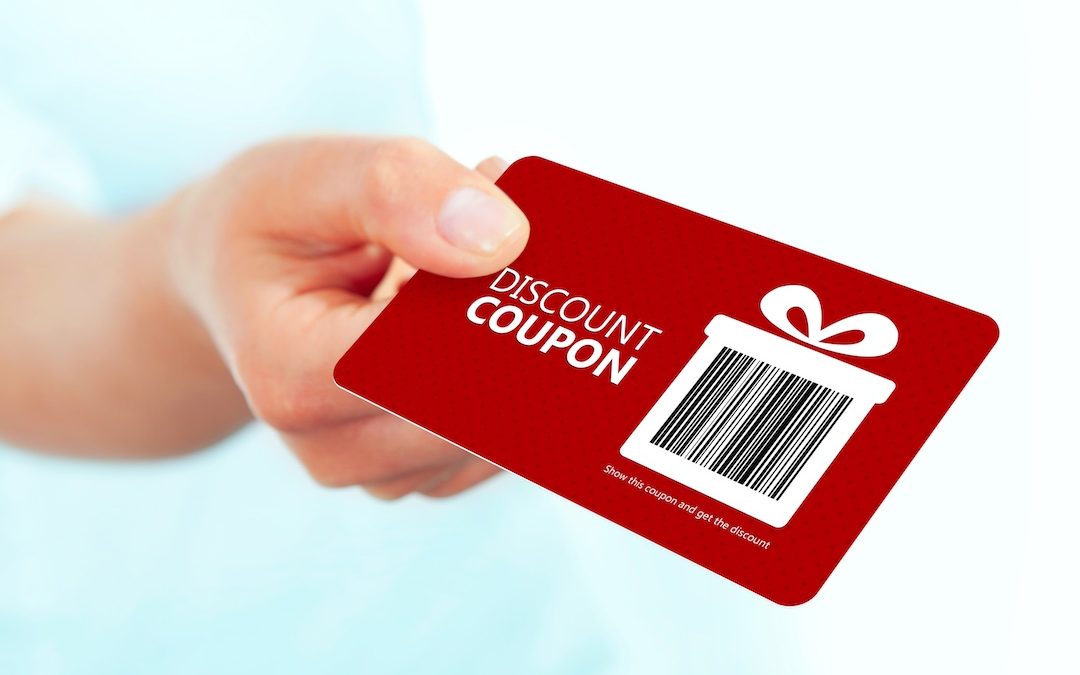 وزارة التربية والتعليم –الفصل الدراسي الثاني 2020-2021م
سوق321                  التسويق                       الوحدة الثالثة                           الفصل السابع:     المزيج الترويجي
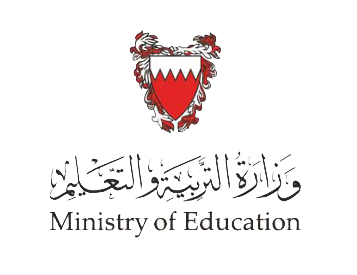 أهداف الترويج
تقليل تقلبات المبيعات
8
إعداد وتهيئة الإدراك والانتباه
1
7
التعلم من معرفة الزبائن المستهدفين
إعداد المعلومات عن المنظمة أو المنتج أو كليهما
2
زيادة كمية وتكرارية الاستعمال
6
شرح وتوضيح أفعال المنظمة
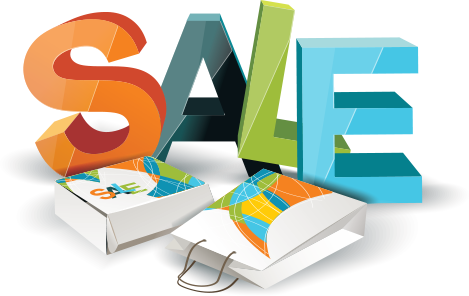 الحصول على ولاء الزبائن
اغراء واستمالة الوسطاء لشراء وخزن المنتج
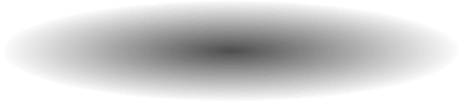 3
5
4
وزارة التربية والتعليم –الفصل الدراسي الثاني 2020-2021م
سوق321                  التسويق                       الوحدة الثالثة                           الفصل السابع:     المزيج الترويجي
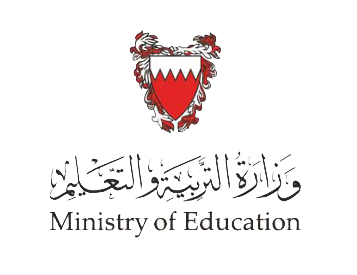 وظائف الترويج
وزارة التربية والتعليم –الفصل الدراسي الثاني 2020-2021م
سوق321                  التسويق                       الوحدة الثالثة                           الفصل السابع:     المزيج الترويجي
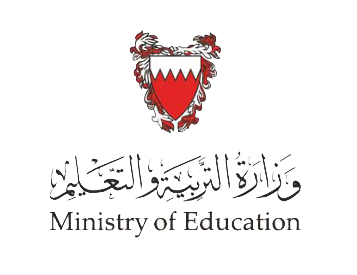 أهمية الترويج
الترويج تزداد أهميته بسبب المتغيرات التالية:
1. تزايد عدد السكان.
2.زيادة حجم الإنتاج وتنوع السلع.
3. كثرة المنافسين.
4. ارتفاع مستوى تعليم الجمهور.
5. انتشار وسائل الإعلان مما أعطى الترويج قوة وأهمية.
6. تقدم وسائل المواصلات مع زيادة حدة المنافسة مما يدفع لكسب ولاء الزبائن.
 7. كثرة السفر إلى الخارج مما يزيد الوعي.
 8. ظاهرة العولمة وربط دول العالم ببعض.
9. بعد المسافة بين المنتج والمستهلك مما يتطلب وسائل اتصال لنقل المعلومات.
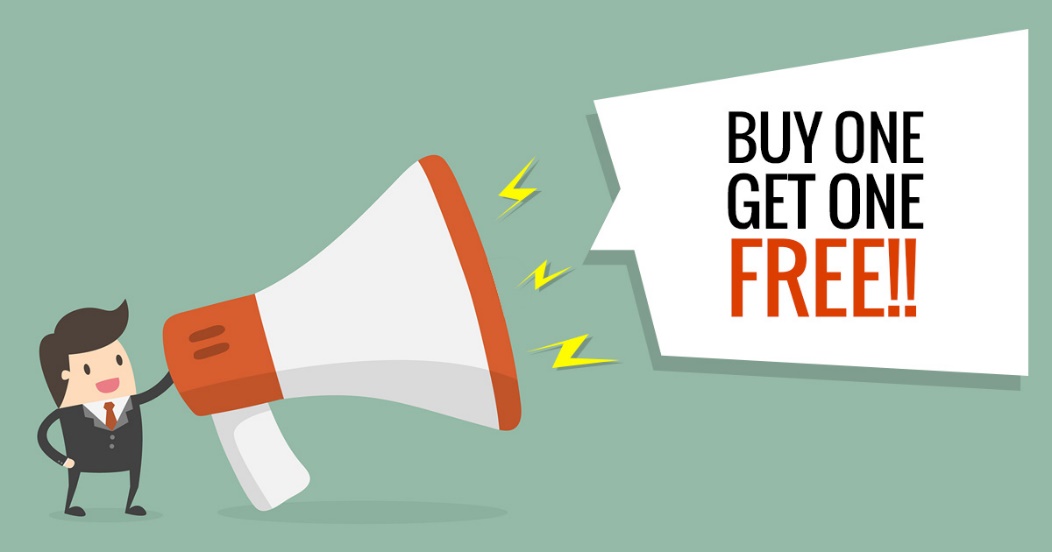 وزارة التربية والتعليم –الفصل الدراسي الثاني 2020-2021م
سوق321                  التسويق                       الوحدة الثالثة                           الفصل السابع:     المزيج الترويجي
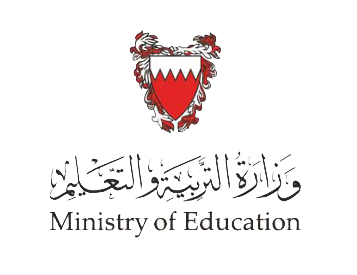 العلاقة بين الترويج 
وباقي عناصر المزيج التسويقي
المزيج الترويجي
الإعلان
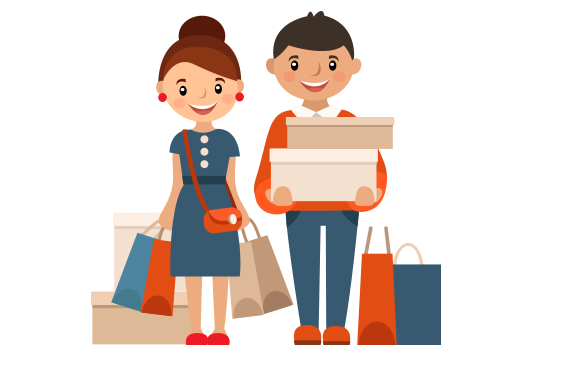 المنتج
البيع الشخصي
المزيج التسويقي
السعر
تنشيط المبيعات
التوزيع
النشر
المستهلك
وزارة التربية والتعليم –الفصل الدراسي الثاني 2020-2021م
سوق321                  التسويق                       الوحدة الثالثة                           الفصل السابع:     المزيج الترويجي
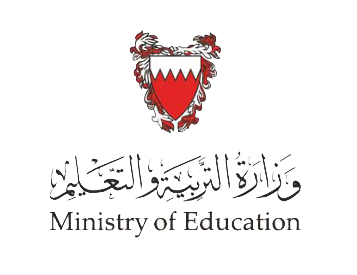 عناصر المزيج الترويجي
عناصر المزيج الترويجي: (العناصر أو الأدوات التي تعتمد عليها المنشأة في إيجاد قنوات اتصال بينها وبين المستهلكين).
سبب التسمية بالمزيج الترويجي: لأن المنشأة قد تعتمد عل كل هذه العناصر الأربعة في اتصالها بالجمهور (المزيج الترويجي الأمثل لمنتج معين يختلف من منتج لآخر ومن وقت لآخر وذلك لاختلاف ظروف البيئة التسويقية التي يواجهها المنتج).
وزارة التربية والتعليم –الفصل الدراسي الثاني 2020-2021م
سوق321                  التسويق                       الوحدة الثالثة                           الفصل السابع:     المزيج الترويجي
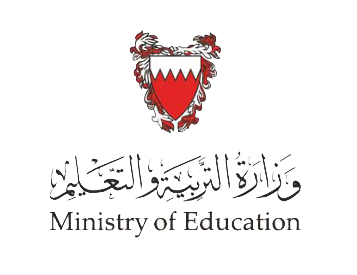 مقارنة بين عناصر المزيج الترويجي
التعريف 
شكل من أشكال تقديم الأفكار أو السلع أو الخدمات غير الشخصية والمدفوعة الأجر بواسطة معلن محدد.
الإعلان
السمات
وسيلة غير شخصية.
تحمل المعلن لنفقات الإعلان وتحكمه في الرسالة الإعلانية.
شخصية المعلن معروفة لوسائل نشر الإعلان.
صعوبة موائمة الرسالة الإعلانية لكل مستهلك.
انخفاض تكلفته مقارنة بالبيع الشخصي.
زيادة أهميته في السلع الاستهلاكية.
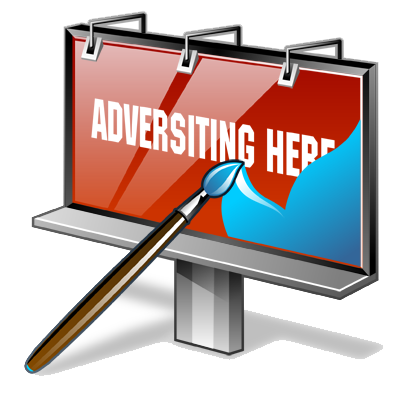 وزارة التربية والتعليم –الفصل الدراسي الثاني 2020-2021م
سوق321                  التسويق                       الوحدة الثالثة                           الفصل السابع:     المزيج الترويجي
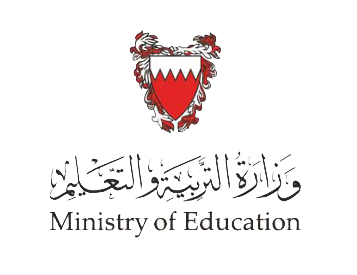 مقارنة بين عناصر المزيج الترويجي
التعريف 
عملية إقناع العميل الحالي والمرتقب بشراء سلعة أو خدمة معينة من خلال الاتصال الشخصي.
البيع
الشخصي
السمات
اتصال مباشر.
التعرف السريع لردة فعل المستهلك.
إمكانية تعديل الرسالة البيعية لتناسب كل سوق وكل مستهلك على حدة.
ارتفاع تكلفته.
زيادة أهميته ومعدل استعماله في حالة السلع الصناعية.
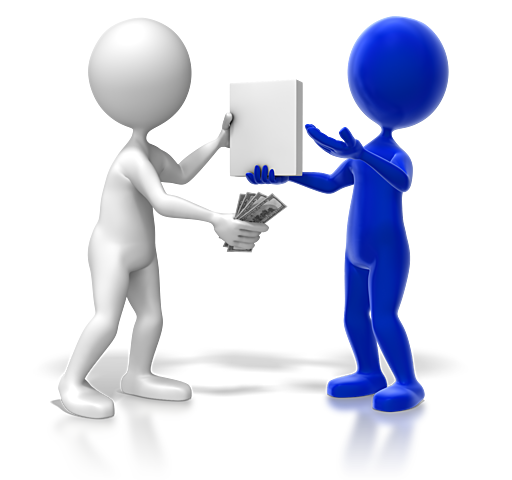 وزارة التربية والتعليم –الفصل الدراسي الثاني 2020-2021م
سوق321                  التسويق                       الوحدة الثالثة                           الفصل السابع:     المزيج الترويجي
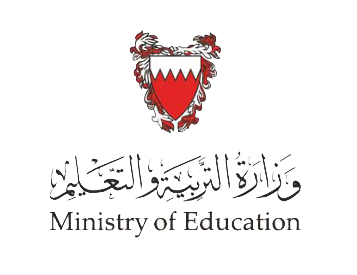 مقارنة بين عناصر المزيج الترويجي
النشر / الدعاية
التعريف 
أي شكل من أشكال تقديم الأفكار أو السلع أو الخدمات بصورة غير شخصية وغير مدفوعة الأجر.
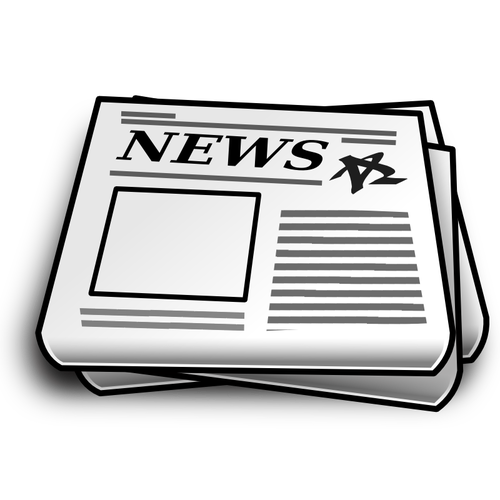 السمات
نوع من الاتصال غير الشخصي.
عدم تحمل المنشأة تكلفة الوسيلة المستعملة في النشر.
عدم تحكم المنشأة في مضمون الرسالة وحجمها أو زمن نشرها.
وزارة التربية والتعليم –الفصل الدراسي الثاني 2020-2021م
سوق321                  التسويق                       الوحدة الثالثة                           الفصل السابع:     المزيج الترويجي
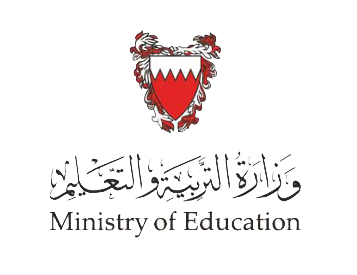 مقارنة بين عناصر المزيج الترويجي
التعريف 
النشاط الذي يوظف حافزاً لشراء سلعة أو خدمة أو تجربتها والذي يمكن توجيهه إلى كل من المستهلكين والوسطاء والبائعين.
تنشيط المبيعات
السمات
نشاط مكمل لأنشطة البيع الشخصي والإعلان ولا يمكن الاعتماد عليه وحده.
من الممكن توجيهه إلى المستهلك والبائع والوسيط.
يهدف إلى تحقيق تأثير مباشر وسريع.
زيادة استعماله عند تقديم منتج جديد أو عند زيادة المخزون أو انخفاض المبيعات.
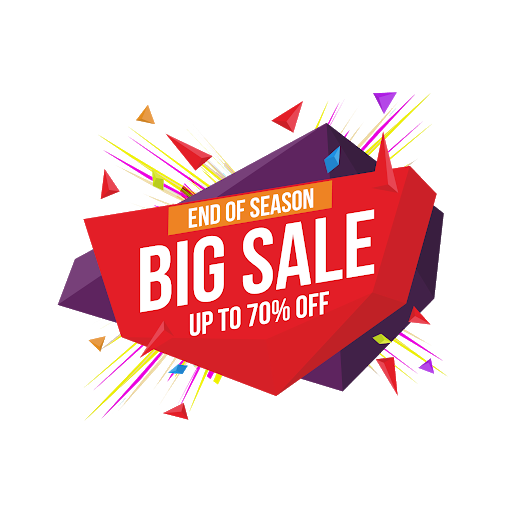 الوسائل
العينات – المعارض – المسابقات – تنسيق نوافذ العرض – الهدايا المجانية – العروض الخاصة – الدورات التدريبية المخصصة للعملاء – المطبوعات التي تحمل اسم منتج أو الشركة.
وزارة التربية والتعليم –الفصل الدراسي الثاني 2020-2021م
سوق321                  التسويق                       الوحدة الثالثة                           الفصل السابع:     المزيج الترويجي
؟
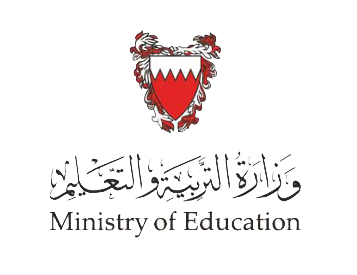 التقويم
1.  يهدف الترويج إلى تحقيق ثلاثة أهداف وهي:
ج.  التعريف – التوزيع - الإقناع.
أ.  التذكير – التعريف - التفكير.
د.  الإقناع – التذكير - التعريف.
ب.  التوزيع – التسعير - المنتج.
وزارة التربية والتعليم –الفصل الدراسي الثاني 2020-2021م
سوق321                  التسويق                       الوحدة الثالثة                           الفصل السابع:     المزيج الترويجي
؟
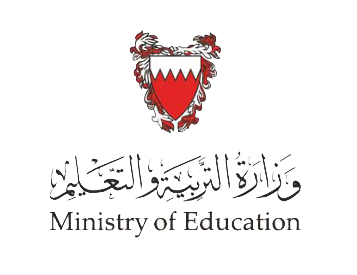 التقويم
2.  الإعلان هو شكل من أشكال تقديم الأفكار أو السلع أو الخدمات بصورة غير شخصية وغير مدفوعة الأجر.
خطأ
صح
وزارة التربية والتعليم –الفصل الدراسي الثاني 2020-2021م
سوق321                  التسويق                       الوحدة الثالثة                           الفصل السابع:     المزيج الترويجي
؟
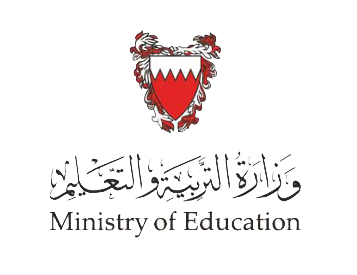 التقويم
3.  العينات المجانية هي وسيلة من وسائل تنشيط المبيعات تهدف للتأثير في المستهلك النهائي.
خطأ
صح
وزارة التربية والتعليم –الفصل الدراسي الثاني 2020-2021م
سوق321                  التسويق                       الوحدة الثالثة                           الفصل السابع:     المزيج الترويجي
؟
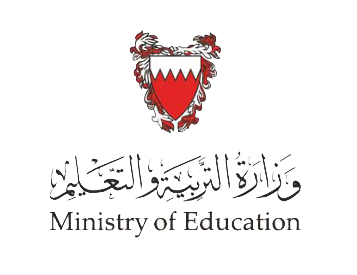 التقويم
4.  أي من العناصر التالية لا يعتبر من عناصر المزيج الترويجي:
ج.  العلاقات العامة.
أ.  النشر.
د.  البيع الشخصي.
ب.  الإعلان.
وزارة التربية والتعليم –الفصل الدراسي الثاني 2020-2021م
سوق321                  التسويق                       الوحدة الثالثة                           الفصل السابع:     المزيج الترويجي
؟
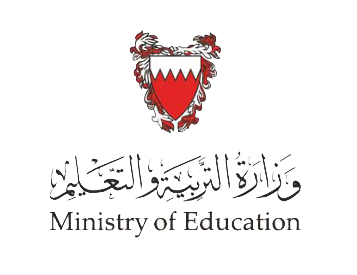 التقويم
5. تمثل الصور التالية نماذج من عناصر المزيج الترويجي، أذكرها:
الحمد لله ... ارتفعت مبيعاتي لهذا الشهر
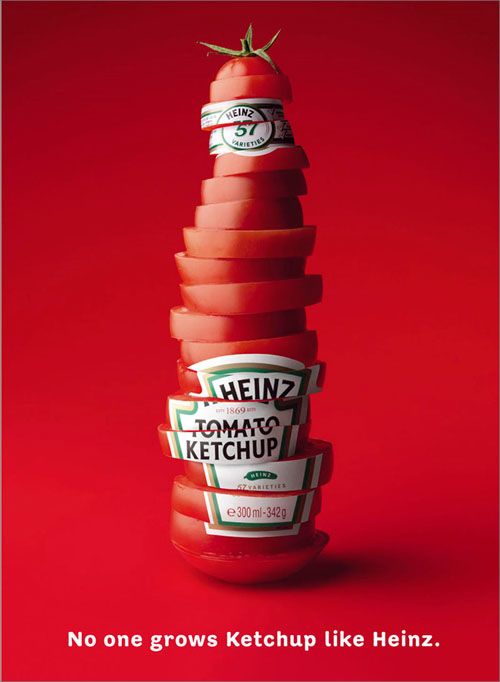 تهانينا بسيارتنا الجديدة!
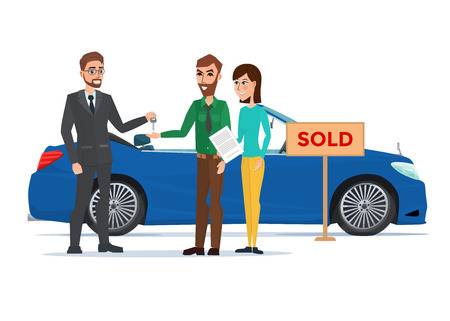 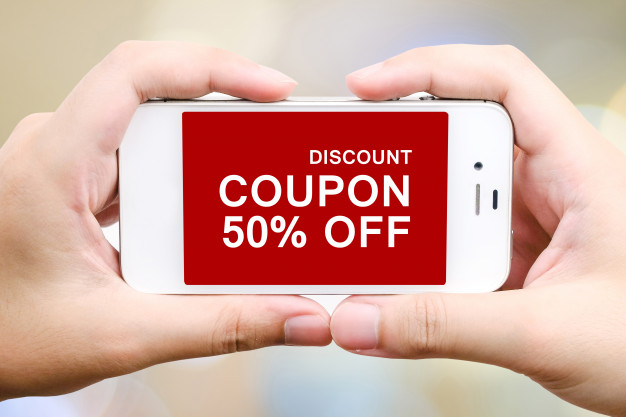 تأكد من إجابتك
وزارة التربية والتعليم –الفصل الدراسي الثاني 2020-2021م
سوق321                  التسويق                       الوحدة الثالثة                           الفصل السابع:     المزيج الترويجي
؟
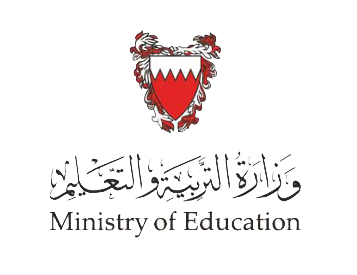 التقويم
6. إن هناك علاقة تكاملية بين الترويج وعناصر المزيج التسويقي.  أكمل الناقص في هذا الشكل التوضيحي:
تأكد من إجابتك
وزارة التربية والتعليم –الفصل الدراسي الثاني 2020-2021م
سوق321                  التسويق                       الوحدة الثالثة                           الفصل السابع:     المزيج الترويجي
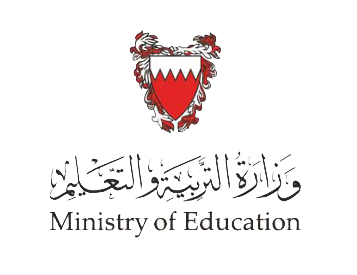 التقويم
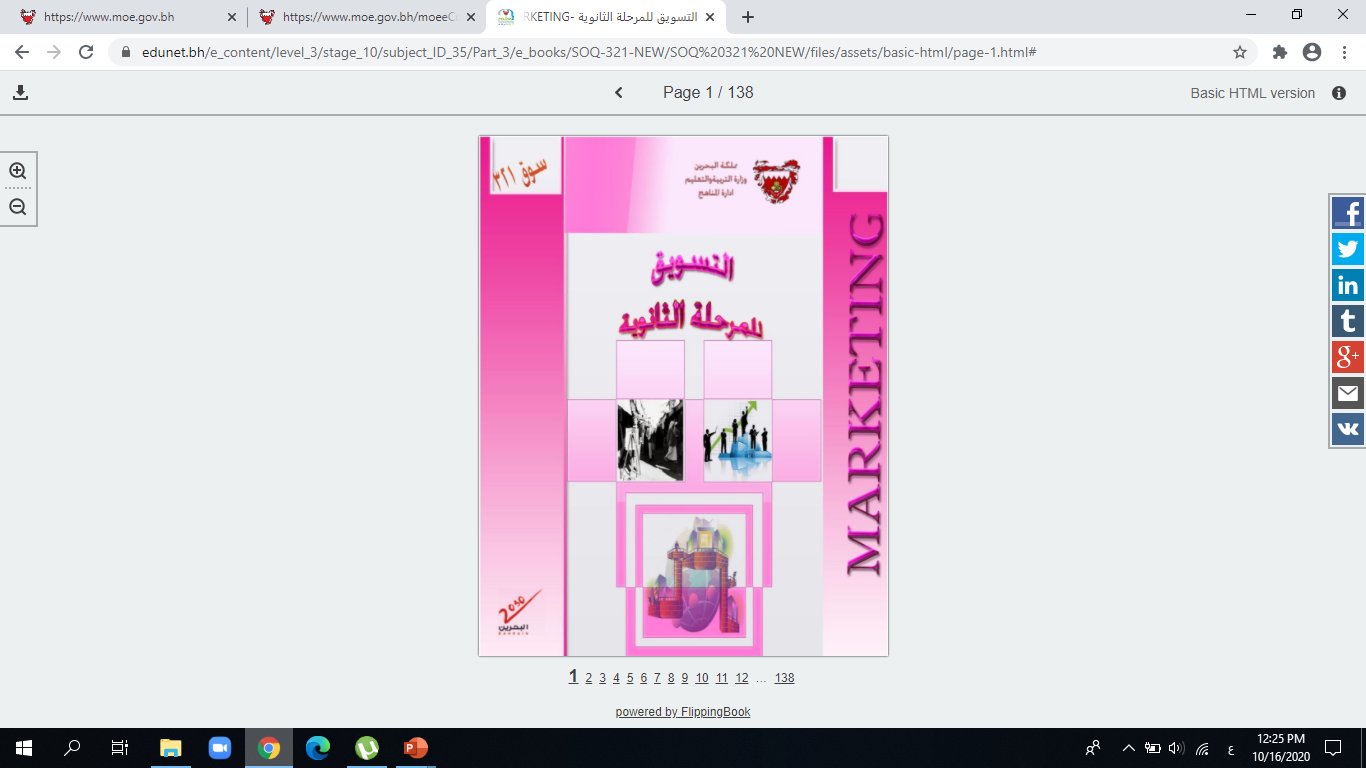 نشاط إضافي
أجب على التدريبات والأنشطة في الكتاب المدرسي الصفحات  120-122
وزارة التربية والتعليم –الفصل الدراسي الثاني 2020-2021م
سوق321                  التسويق                       الوحدة الثالثة                           الفصل السابع:     المزيج الترويجي
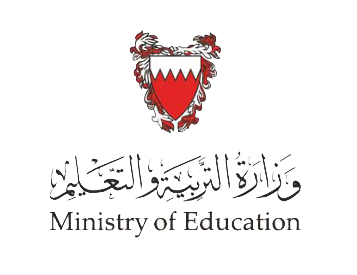 نهاية الدرس
شكراً لكم ،، وفقكم الله
وزارة التربية والتعليم –الفصل الدراسي الثاني 2020-2021م
سوق321                  التسويق                       الوحدة الثالثة                           الفصل السابع:     المزيج الترويجي
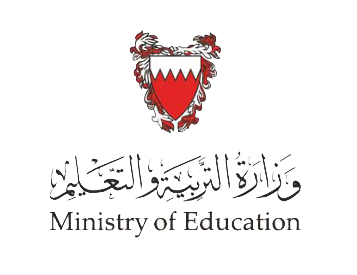 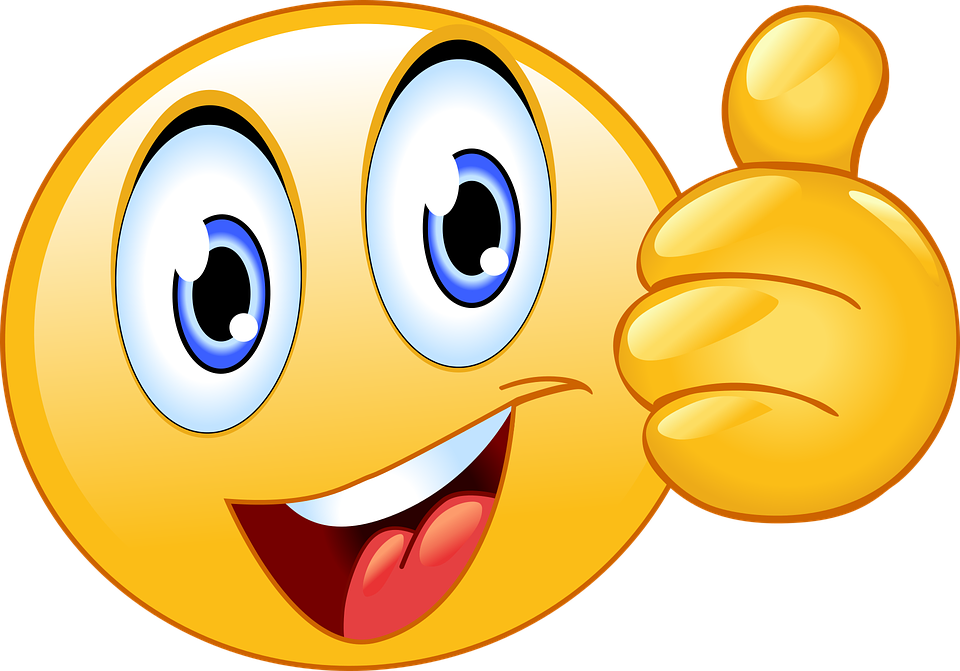 التالي
وزارة التربية والتعليم –الفصل الدراسي الثاني 2020-2021م
سوق321                  التسويق                       الوحدة الثالثة                           الفصل السابع:     المزيج الترويجي
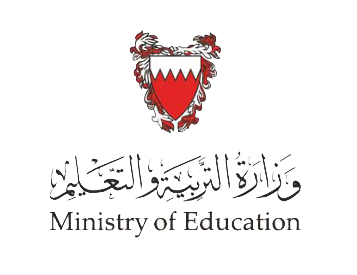 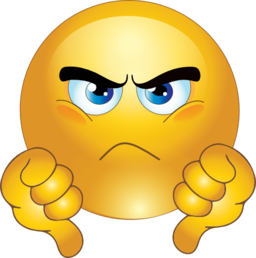 رجوع
وزارة التربية والتعليم –الفصل الدراسي الثاني 2020-2021م
سوق321                  التسويق                       الوحدة الثالثة                           الفصل السابع:     المزيج الترويجي
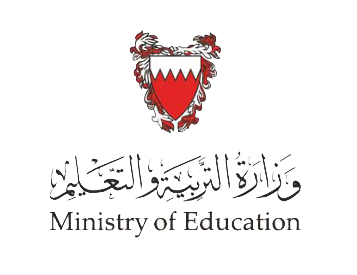 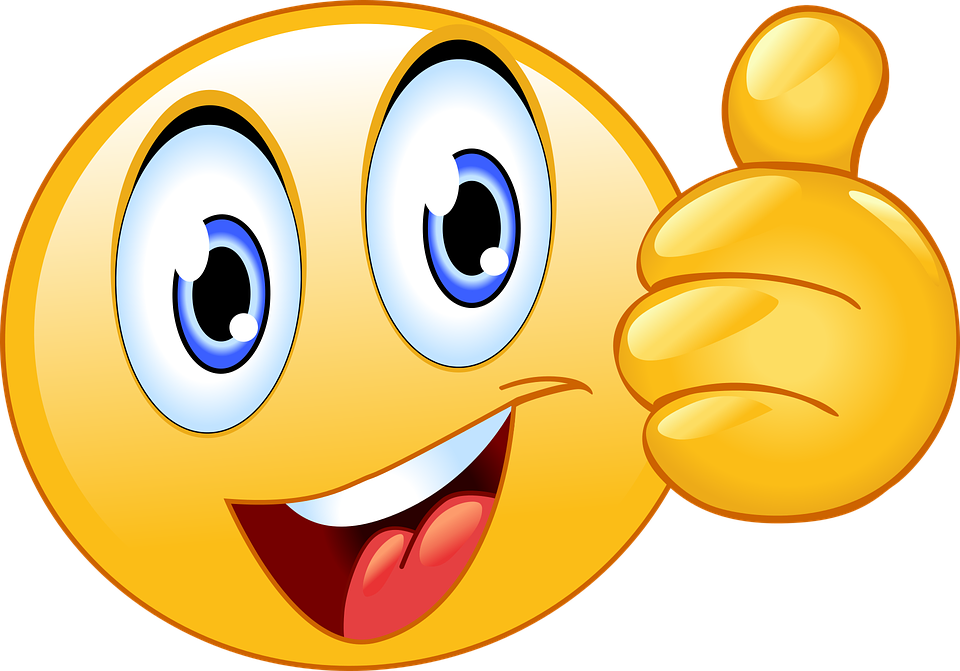 الإجابة الصحيحة:  النشر / الدعاية هو شكل من أشكال تقديم الأفكار أو السلع أو الخدمات بصورة غير شخصية وغير مدفوعة الأجر.
التالي
وزارة التربية والتعليم –الفصل الدراسي الثاني 2020-2021م
سوق321                  التسويق                       الوحدة الثالثة                           الفصل السابع:     المزيج الترويجي
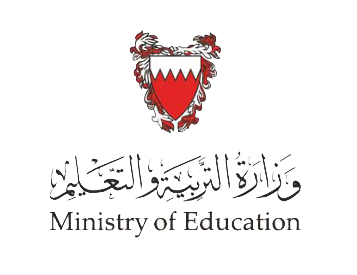 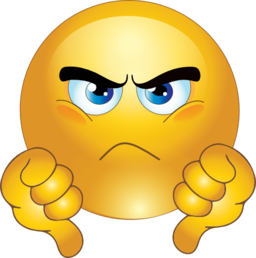 رجوع
وزارة التربية والتعليم –الفصل الدراسي الثاني 2020-2021م
سوق321                  التسويق                       الوحدة الثالثة                           الفصل السابع:     المزيج الترويجي
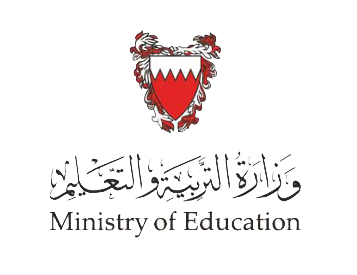 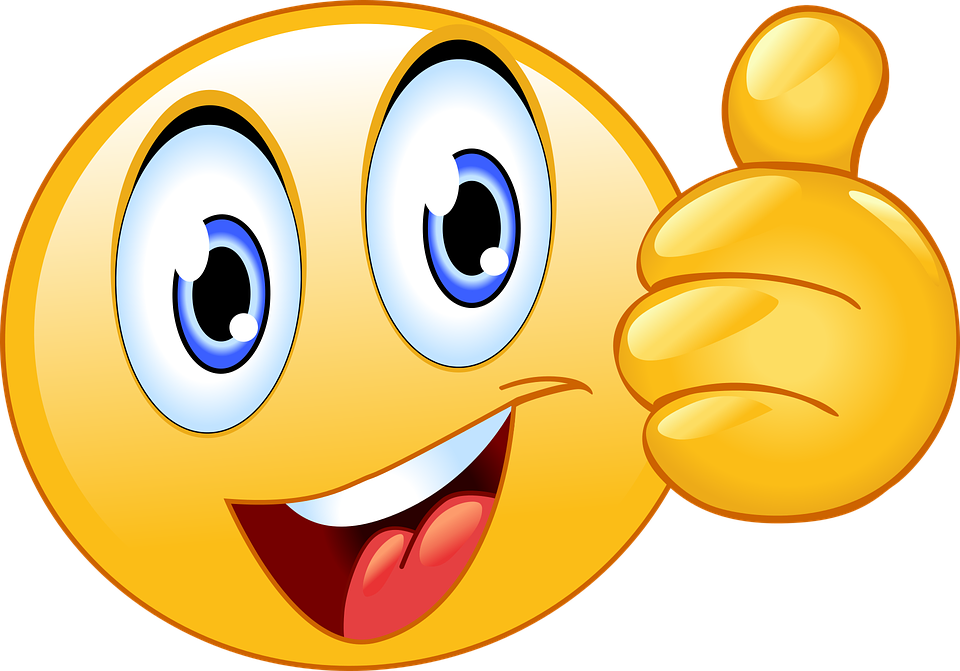 التالي
وزارة التربية والتعليم –الفصل الدراسي الثاني 2020-2021م
سوق321                  التسويق                       الوحدة الثالثة                           الفصل السابع:     المزيج الترويجي
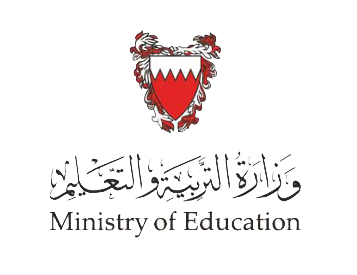 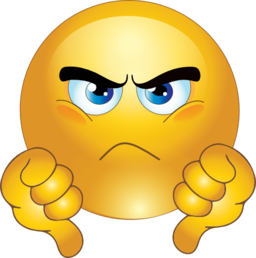 رجوع
وزارة التربية والتعليم –الفصل الدراسي الثاني 2020-2021م
سوق321                  التسويق                       الوحدة الثالثة                           الفصل السابع:     المزيج الترويجي
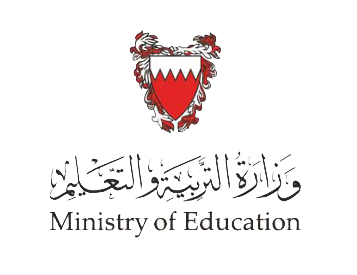 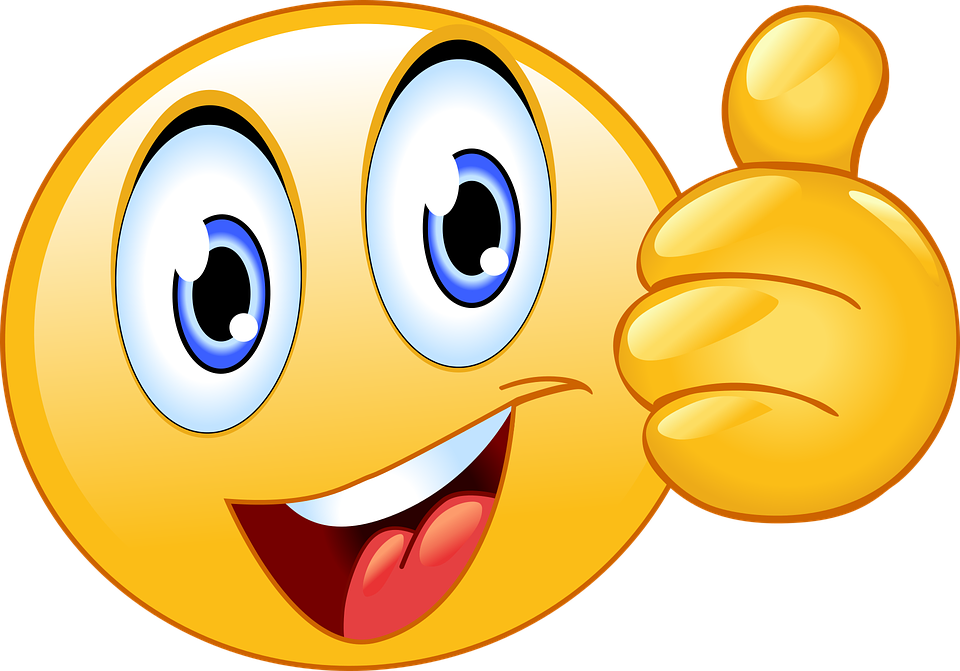 التالي
وزارة التربية والتعليم –الفصل الدراسي الثاني 2020-2021م
سوق321                  التسويق                       الوحدة الثالثة                           الفصل السابع:     المزيج الترويجي
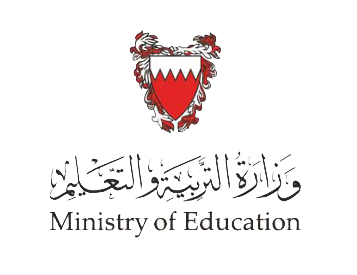 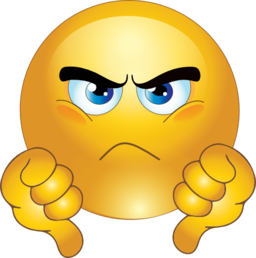 رجوع
وزارة التربية والتعليم –الفصل الدراسي الثاني 2020-2021م
سوق321                  التسويق                       الوحدة الثالثة                           الفصل السابع:     المزيج الترويجي
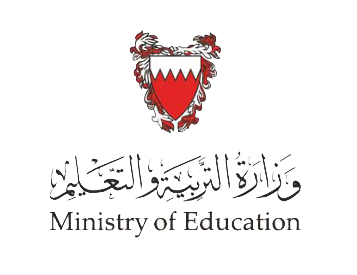 الإجابة
5. تمثل الصور التالية نماذج من عناصر المزيج الترويجي، أذكرها:
الحمد لله ... ارتفعت مبيعاتي لهذا الشهر
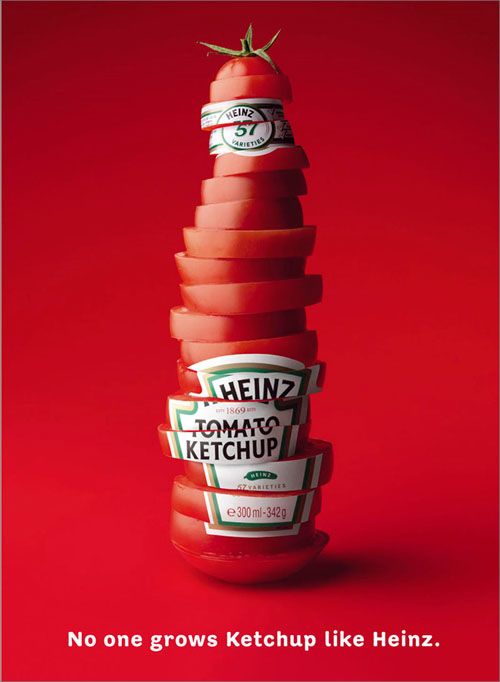 تهانينا بسيارتنا الجديدة!
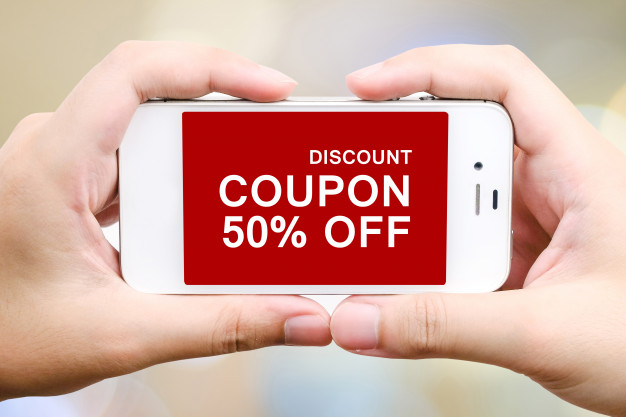 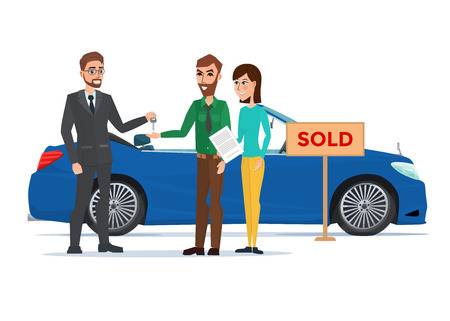 الإعلان
تنشيط المبيعات
البيع الشخصي
التالي
وزارة التربية والتعليم –الفصل الدراسي الثاني 2020-2021م
سوق321                  التسويق                       الوحدة الثالثة                           الفصل السابع:     المزيج الترويجي
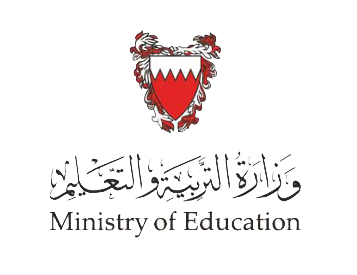 الإجابة
6. إن هناك علاقة تكاملية بين الترويج وعناصر المزيج التسويقي.  أكمل الناقص في هذا الشكل التوضيحي:
التالي
وزارة التربية والتعليم –الفصل الدراسي الثاني 2020-2021م
سوق321                  التسويق                       الوحدة الثالثة                           الفصل السابع:     المزيج الترويجي